Week 5 – Home Learning
Warm your brains up thinking about the following questions:
Warm Up Challenge
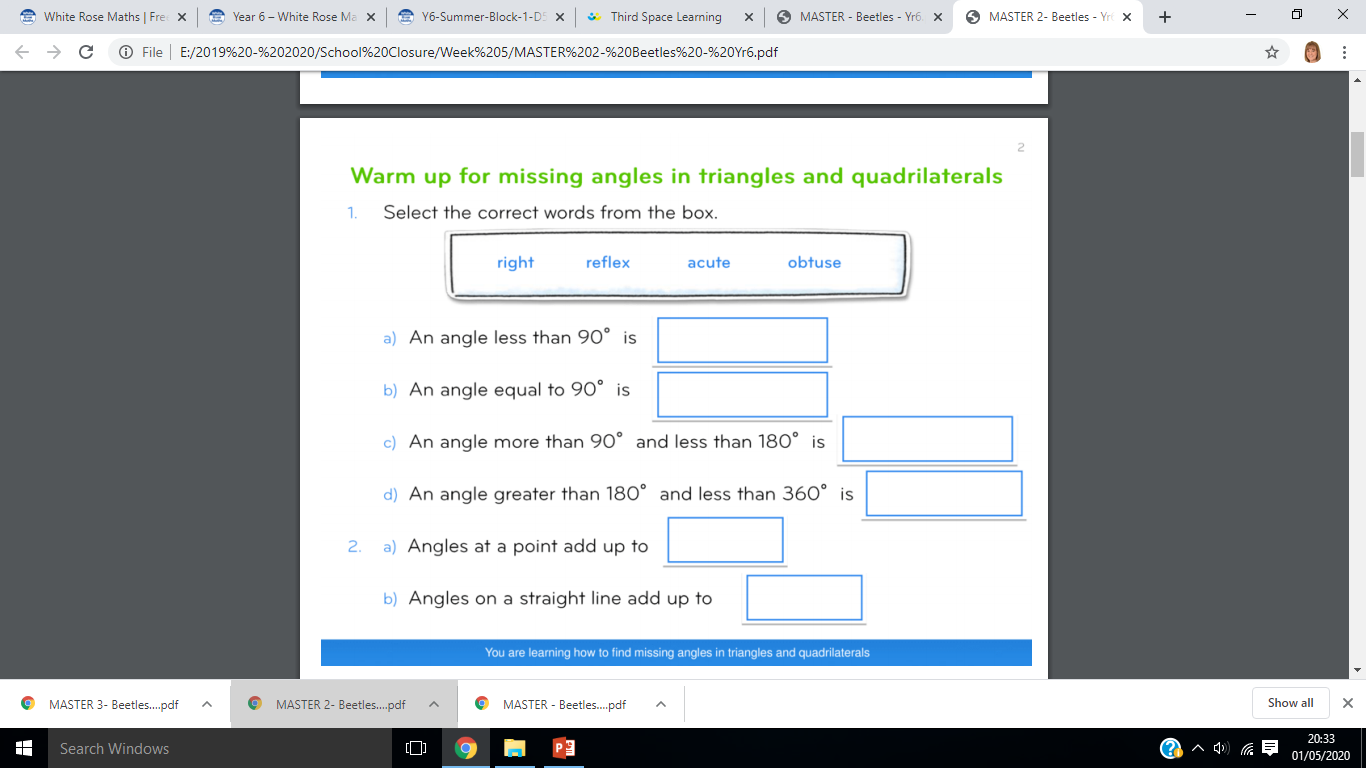 Week 5 – Home Learning
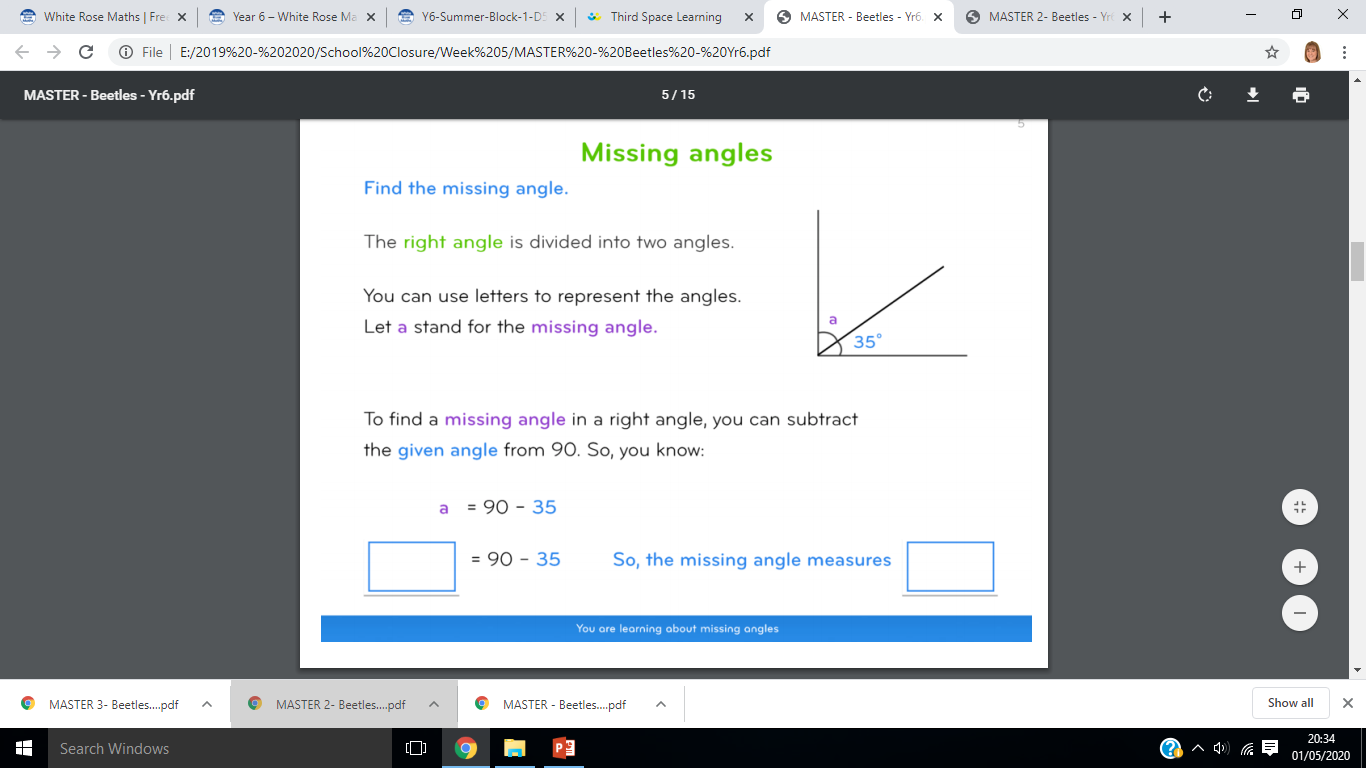 Week 5 – Home Learning
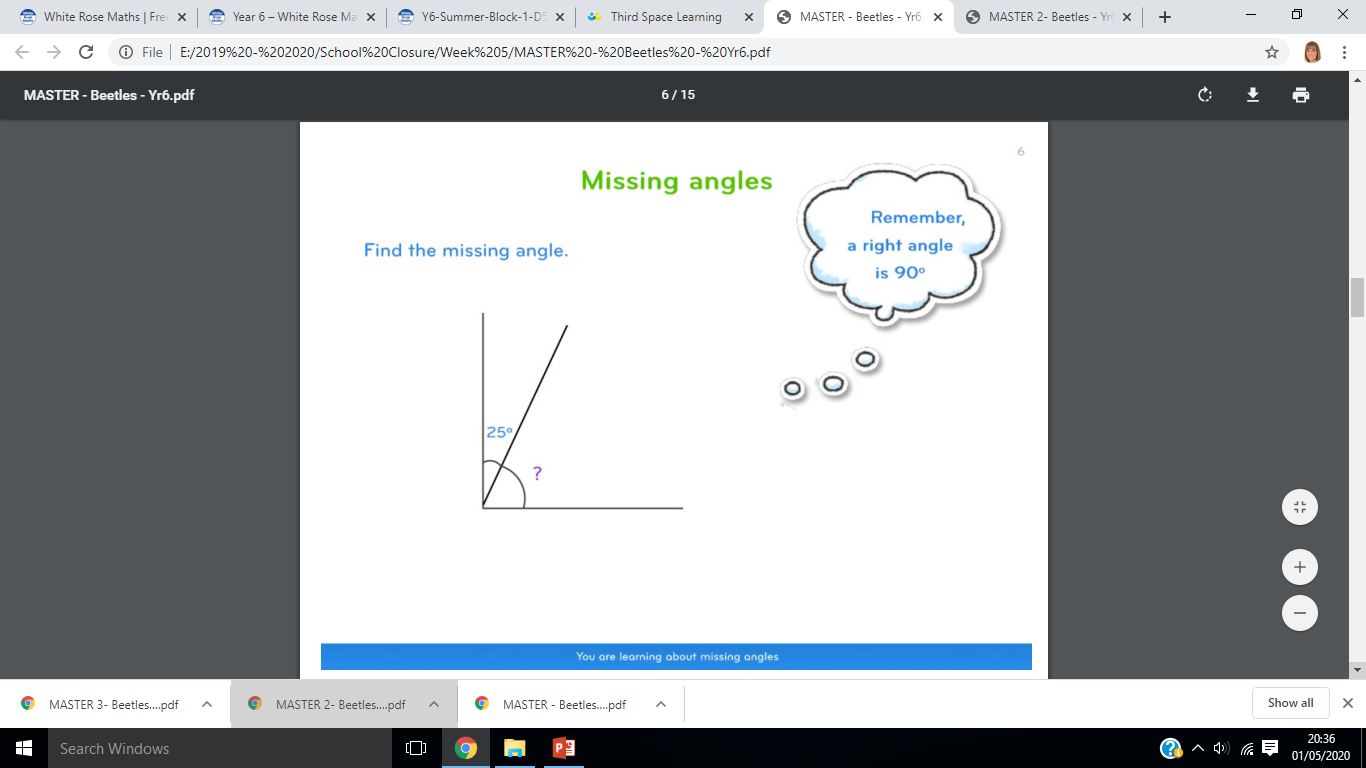 Week 5 – Home Learning
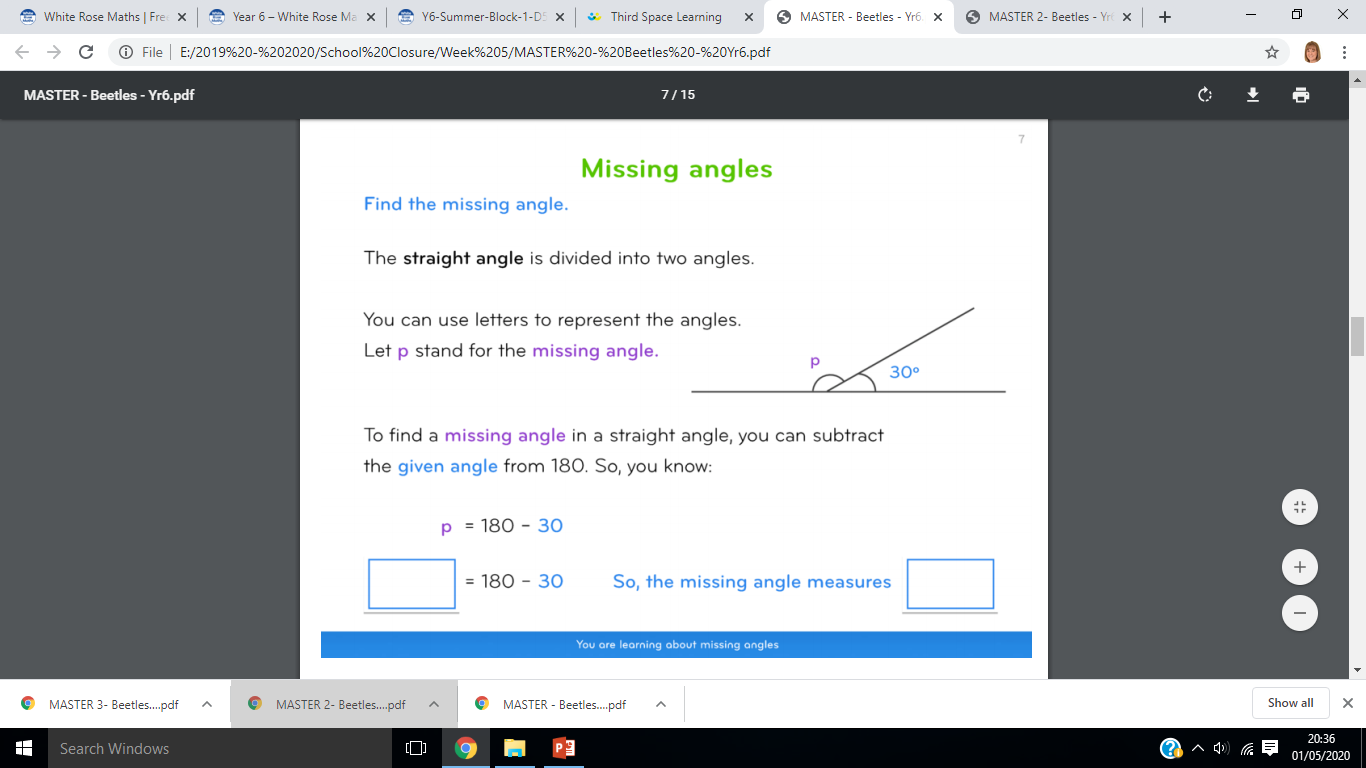 Week 5 – Home Learning
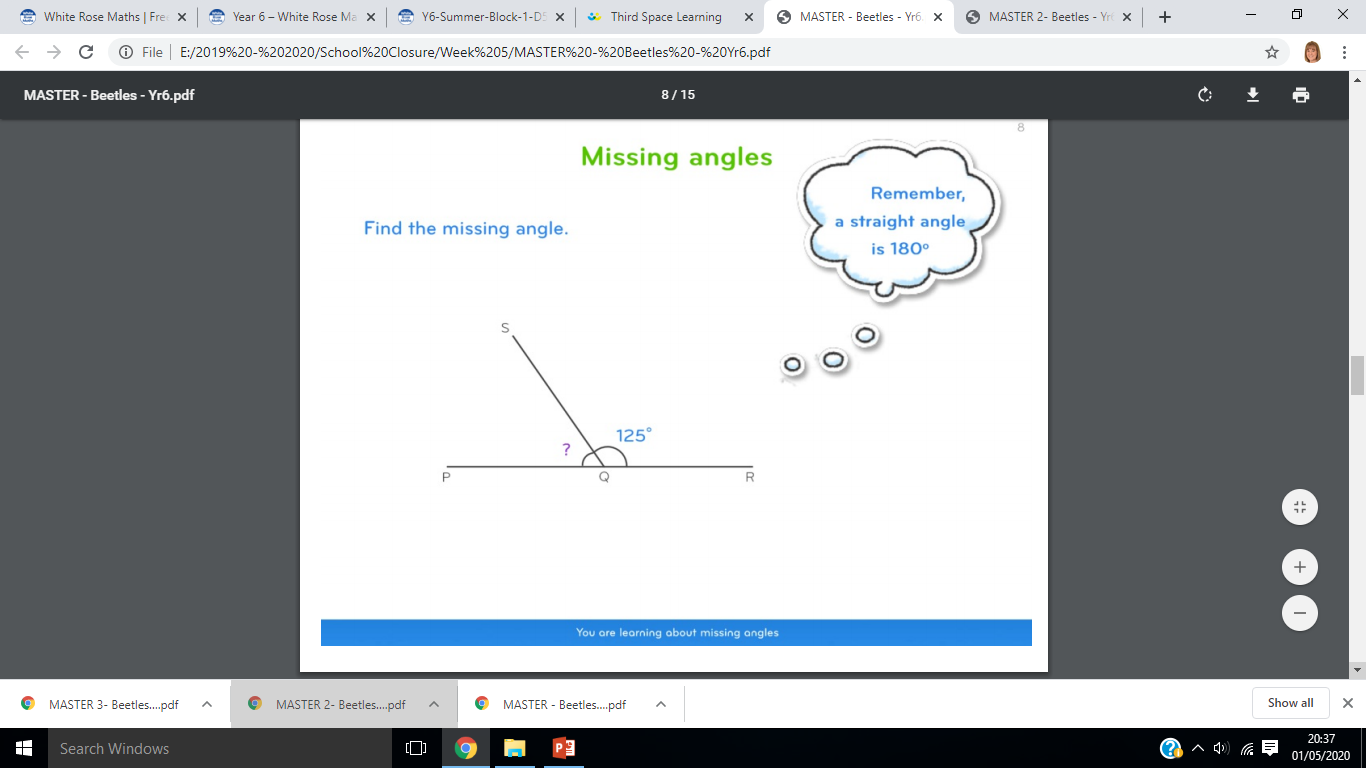 Week 5 – Home Learning
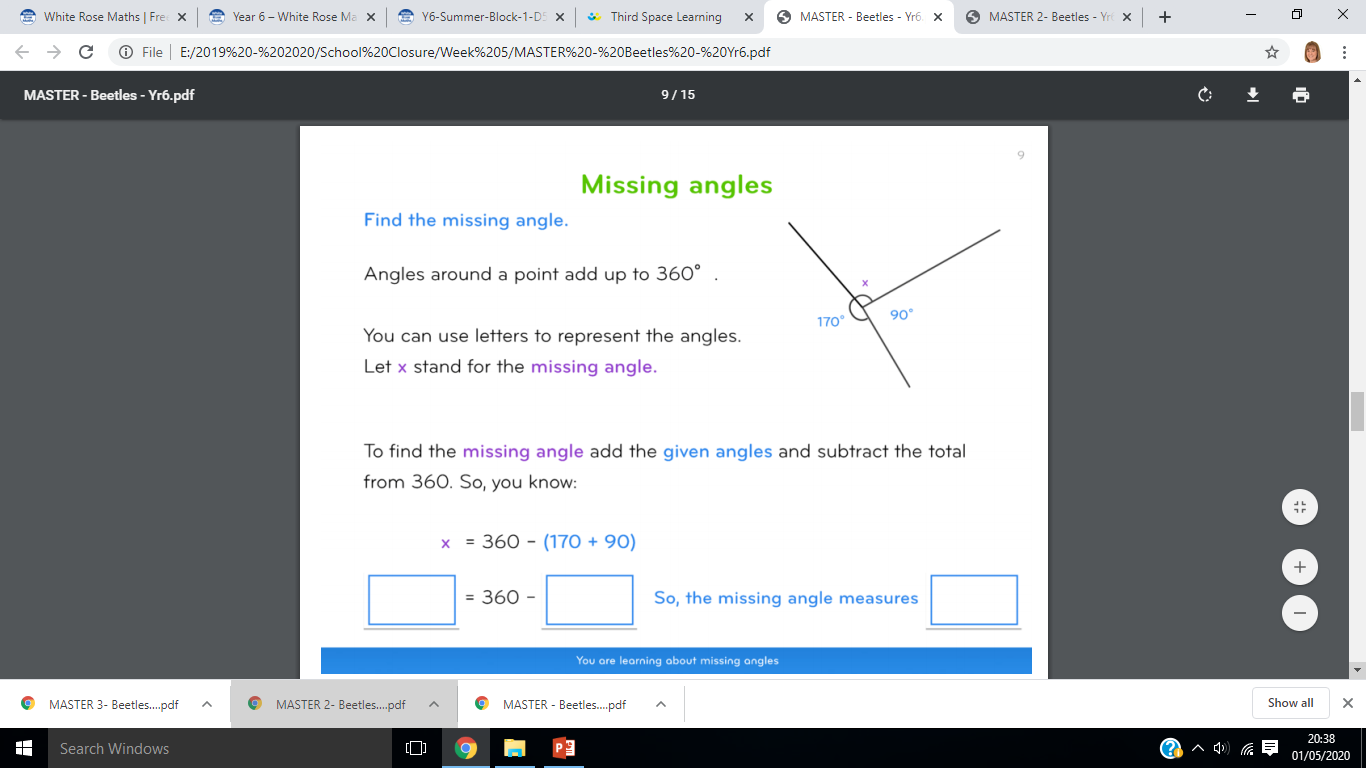 Week 5 – Home Learning
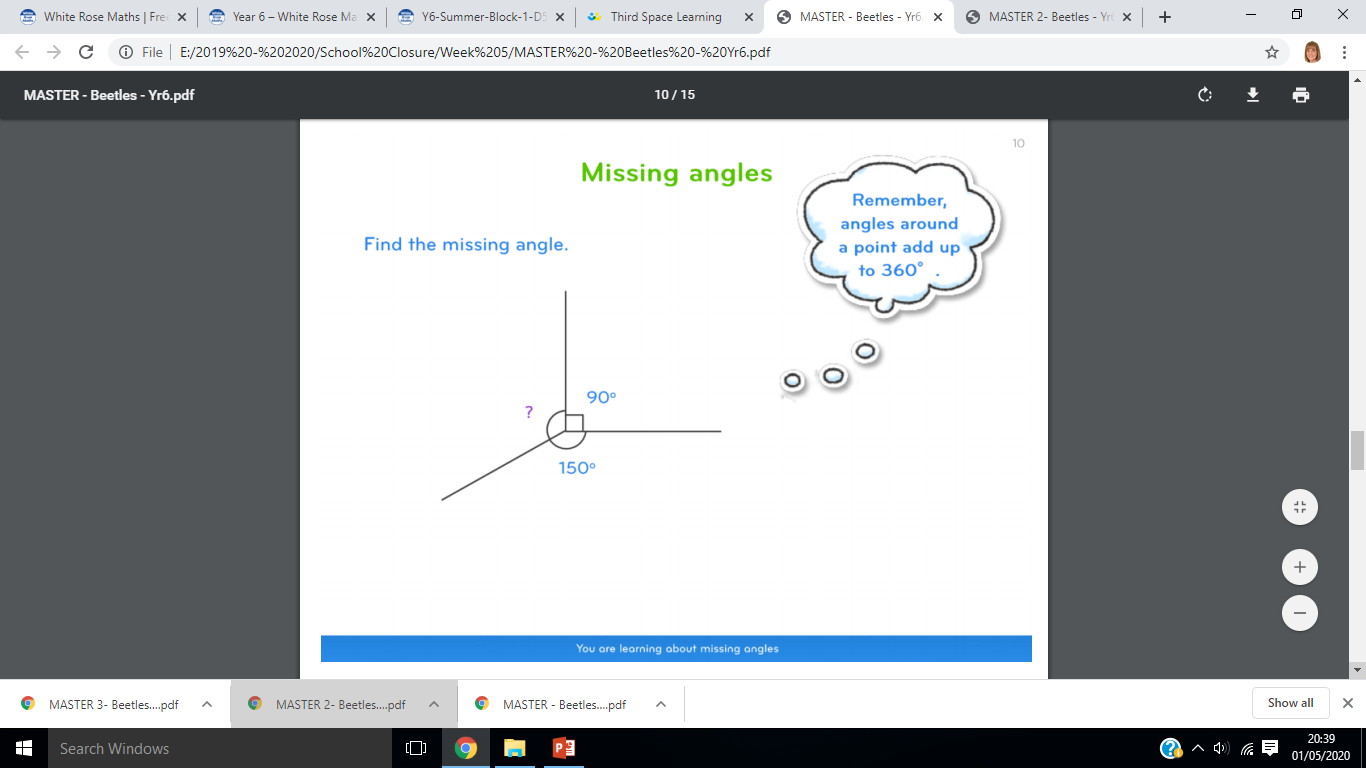 Week 5 – Home Learning
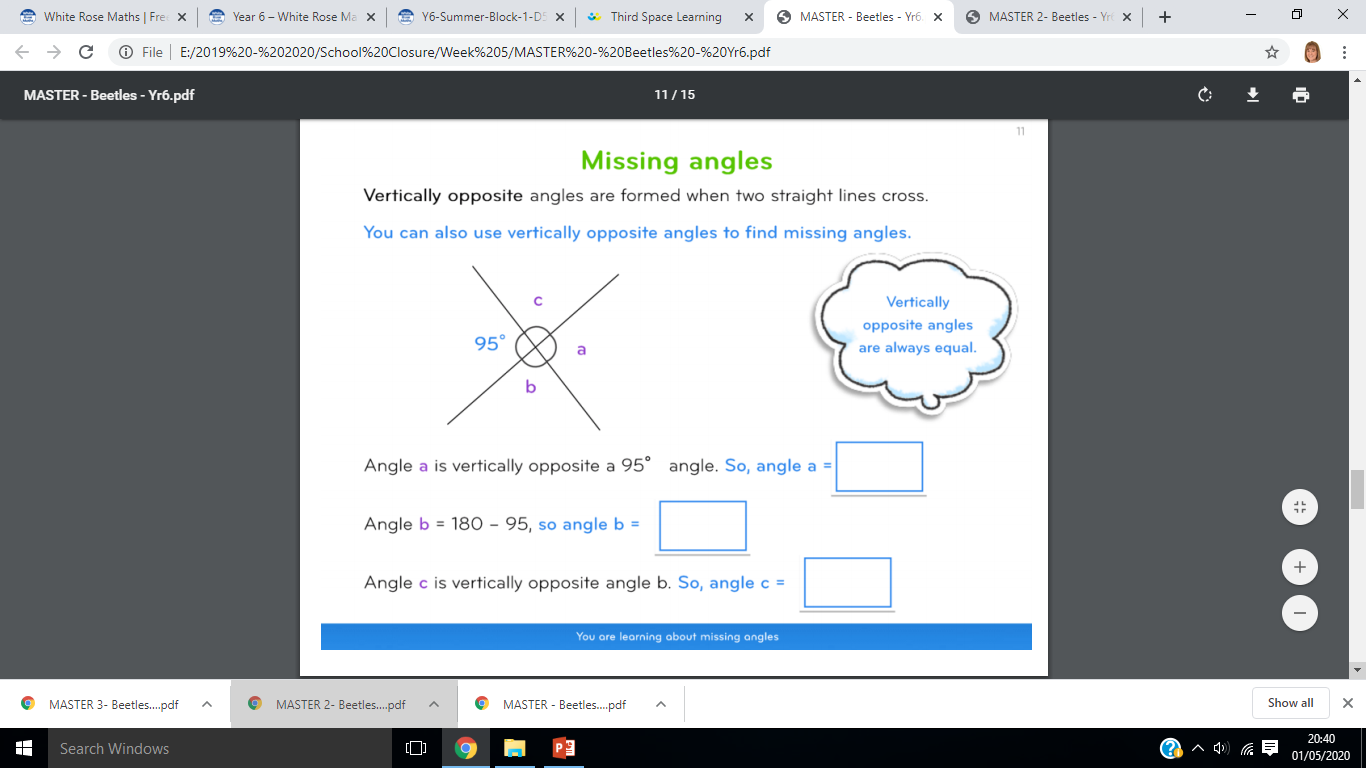 Week 5 – Home Learning
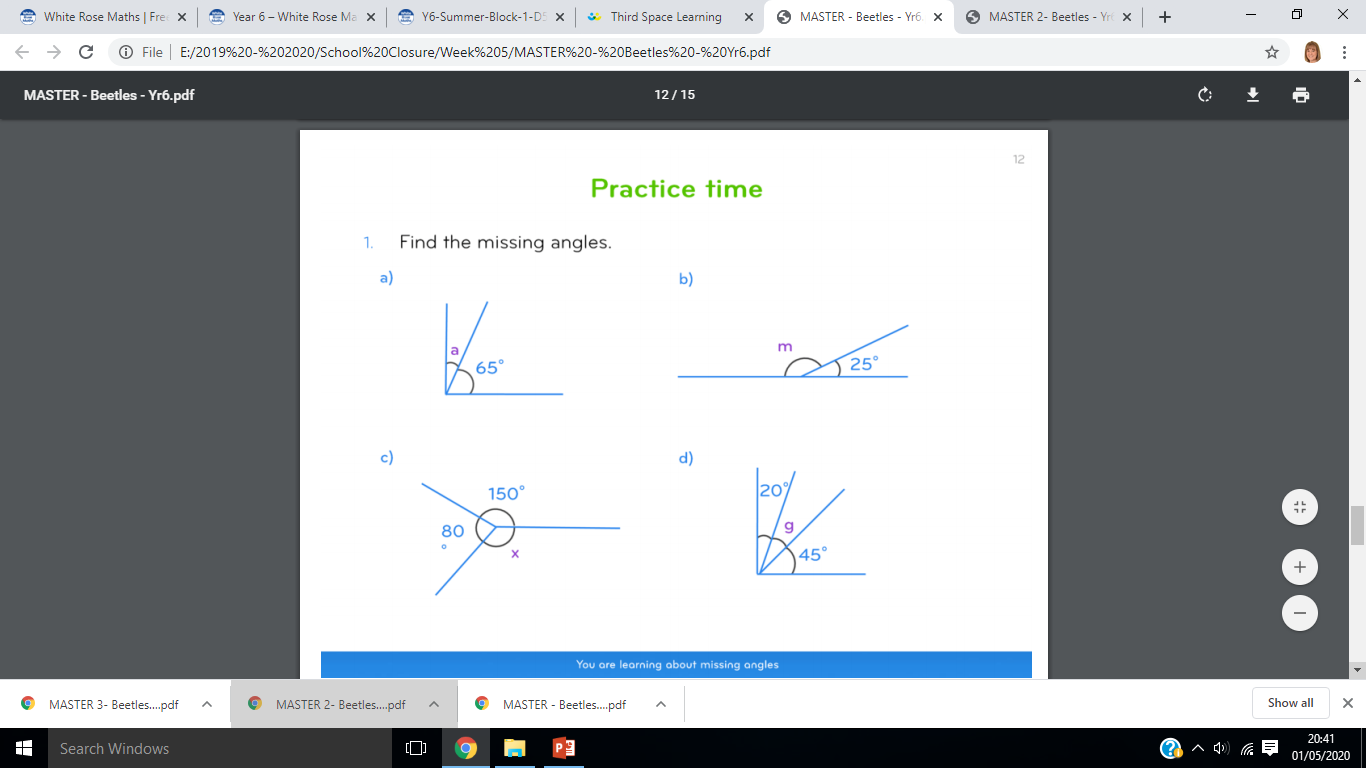 Week 5 – Home Learning
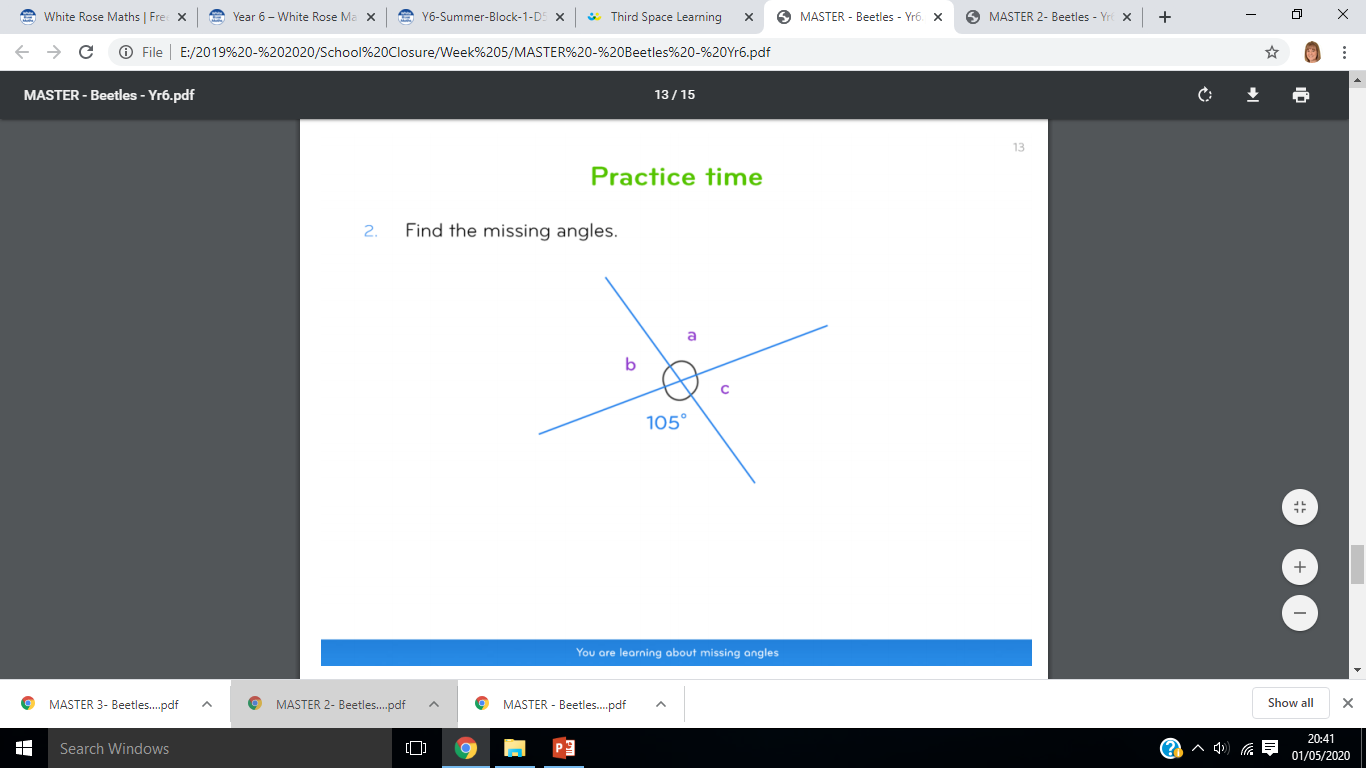 Week 5 – Home Learning
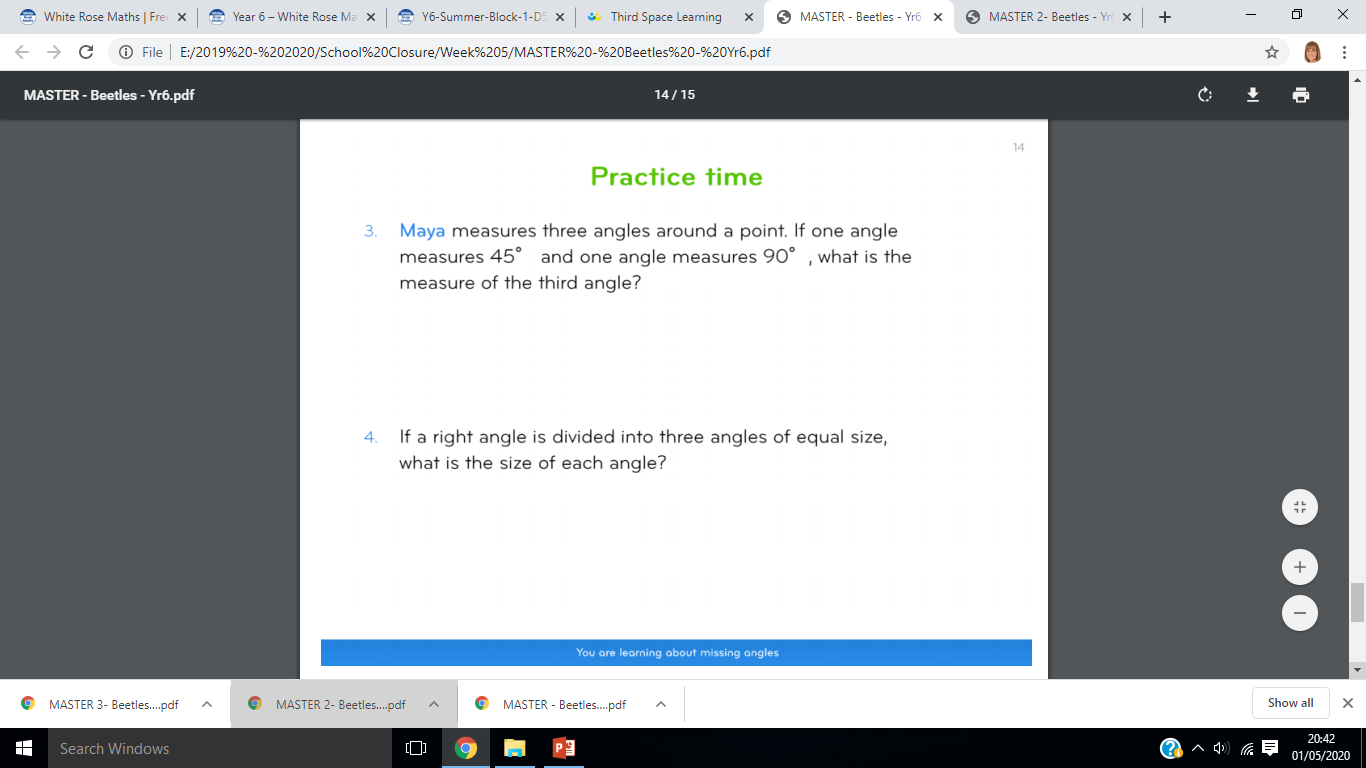 Week 5 – Home Learning
Tickle that brain of yours a little further with the following mastery question...
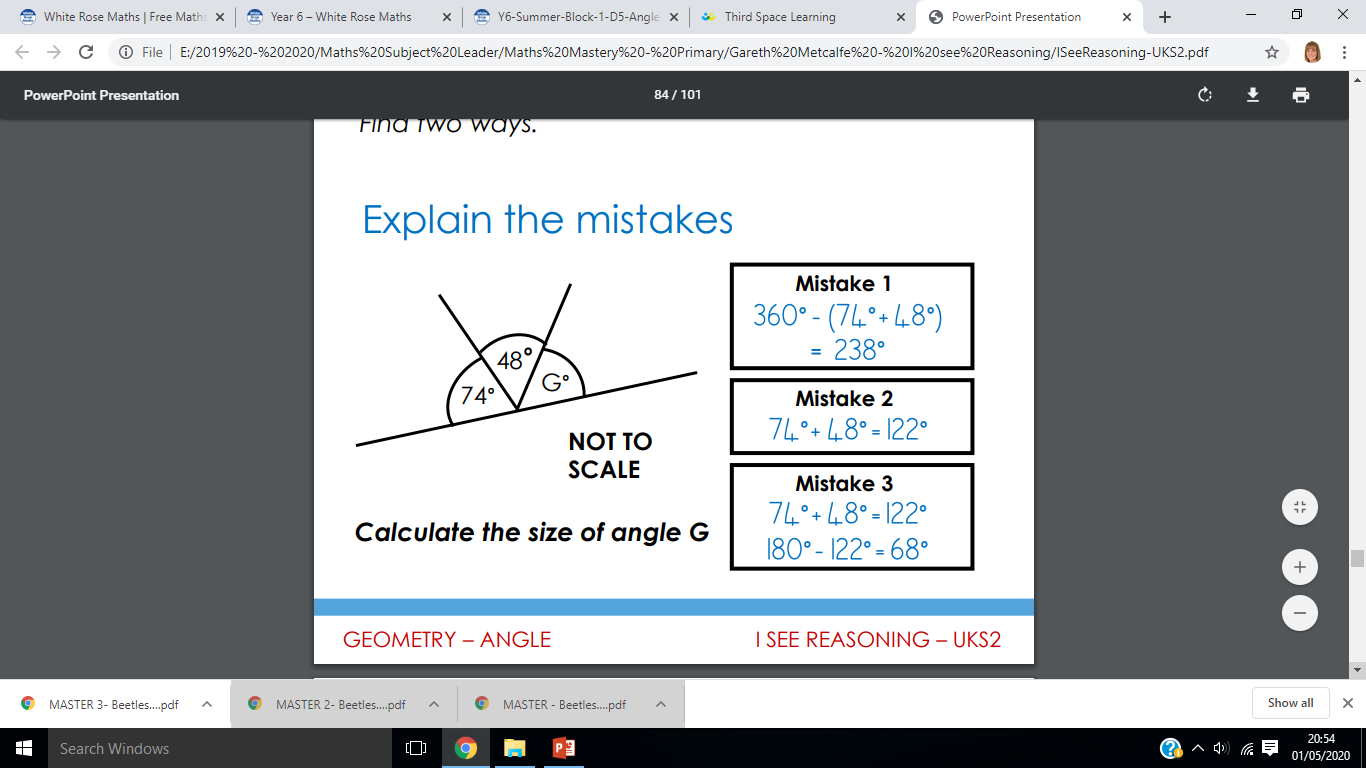